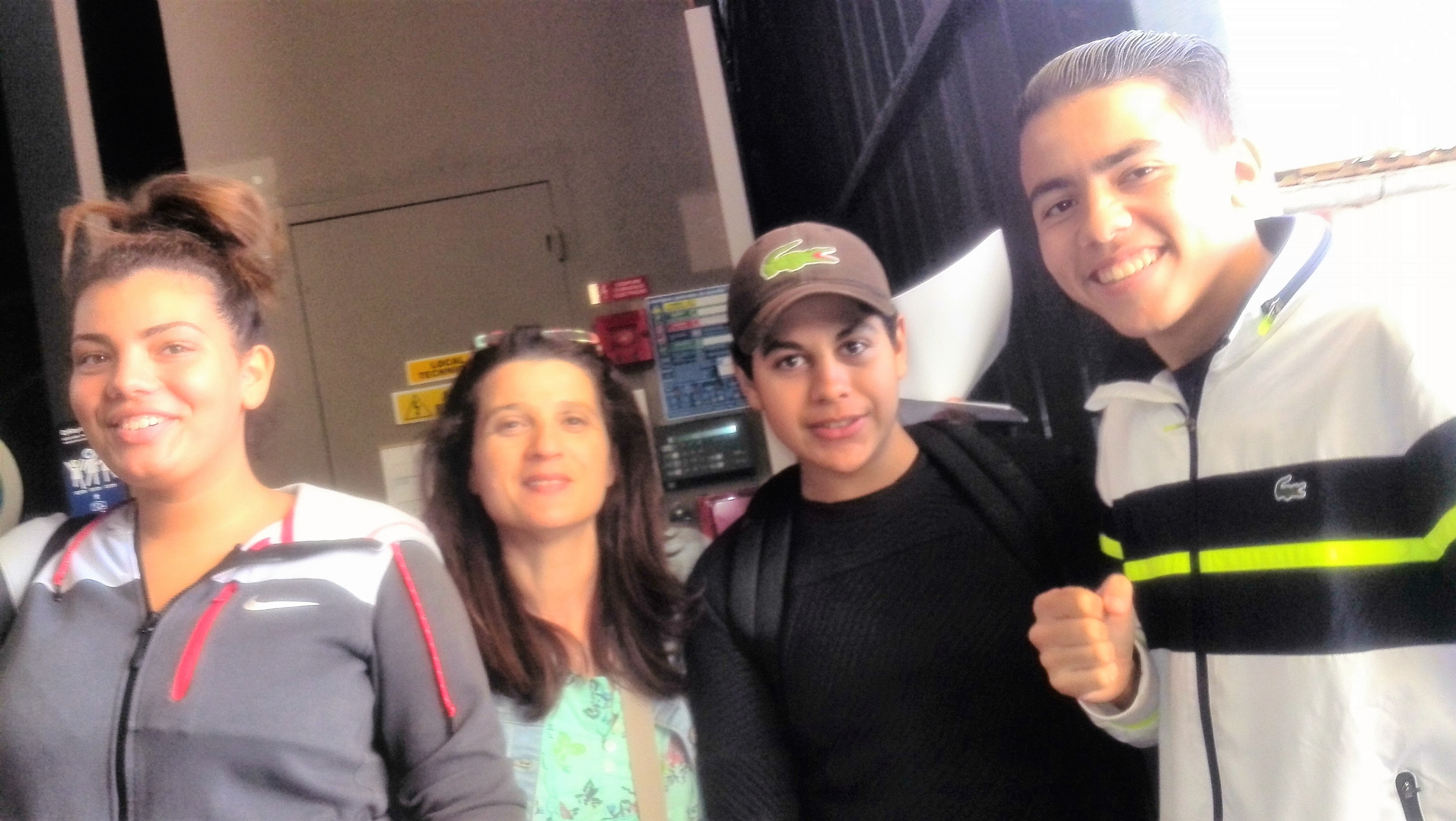 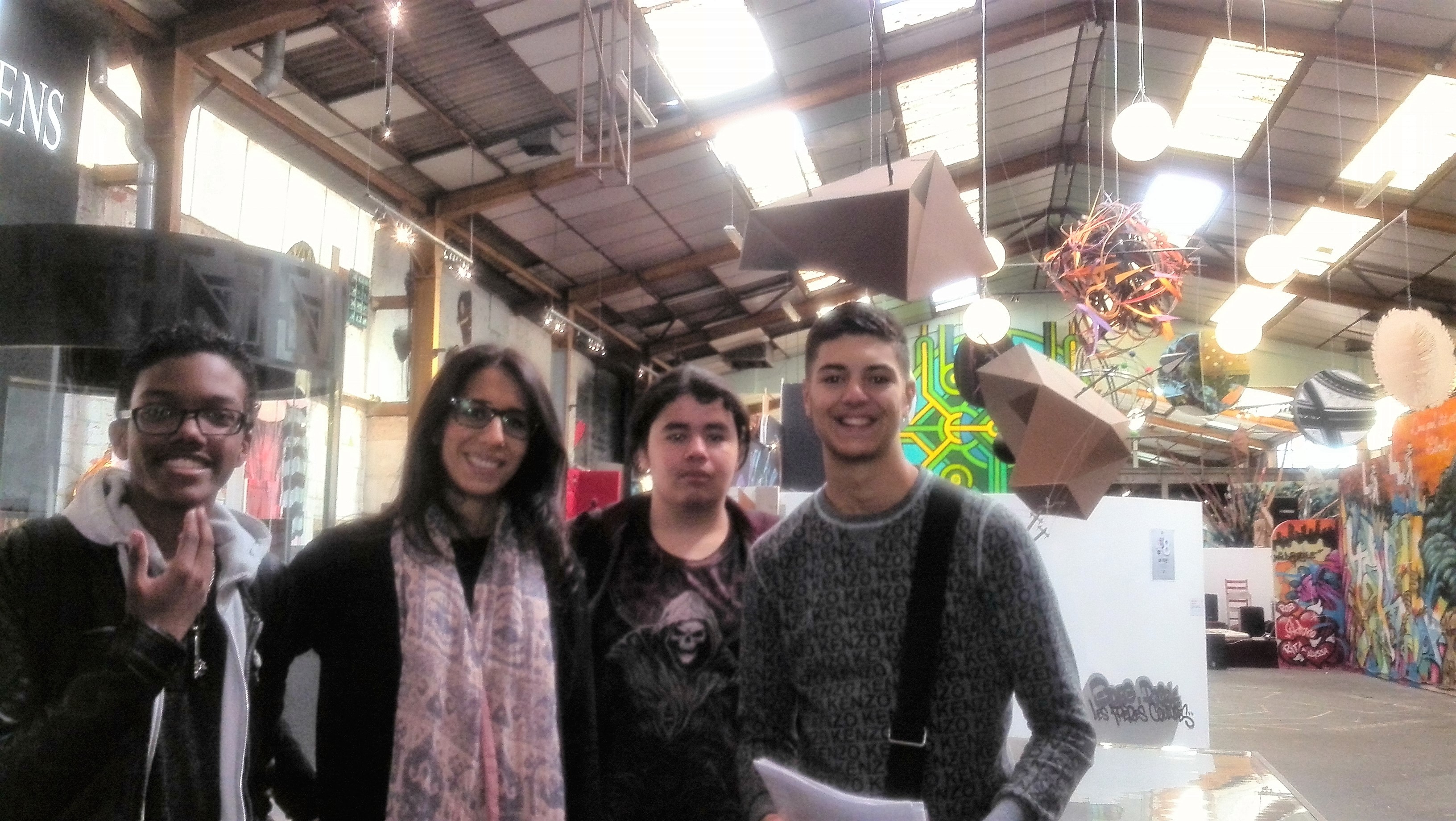 A la recherche non pas du Temps Perdu mais du Temps Partagé
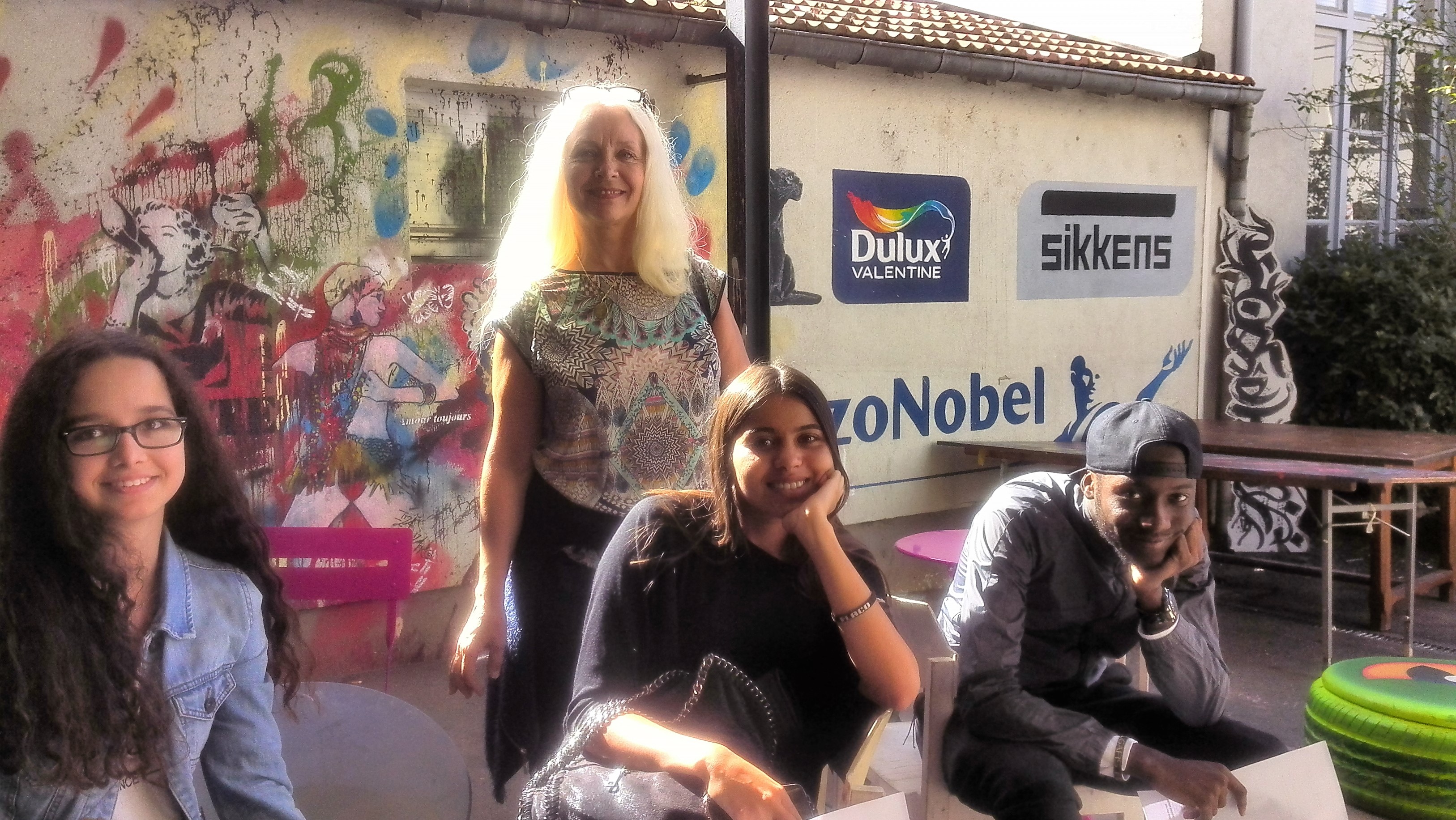 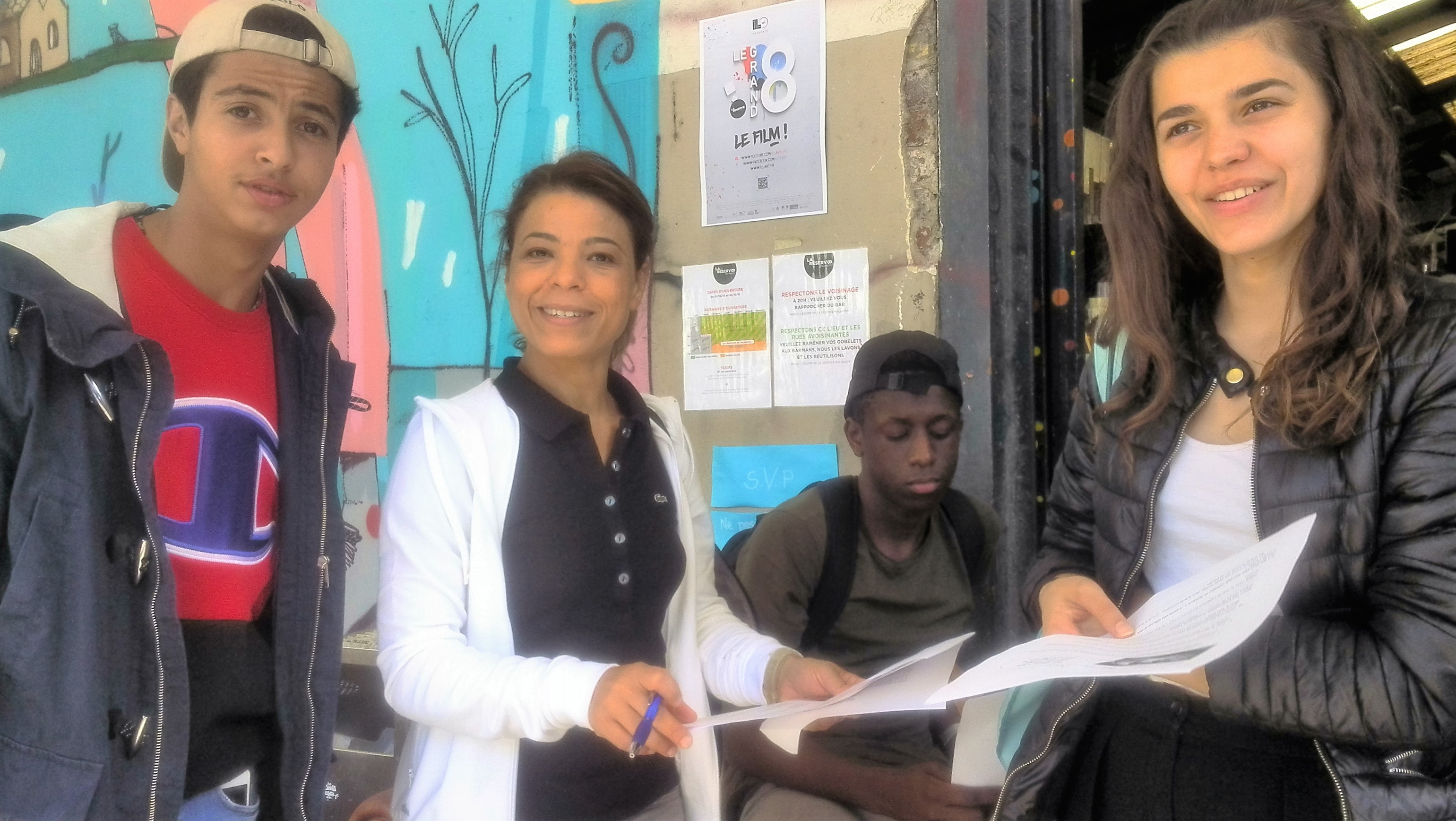 La journée de désintégration continue. Je suis coincée sur la balançoire
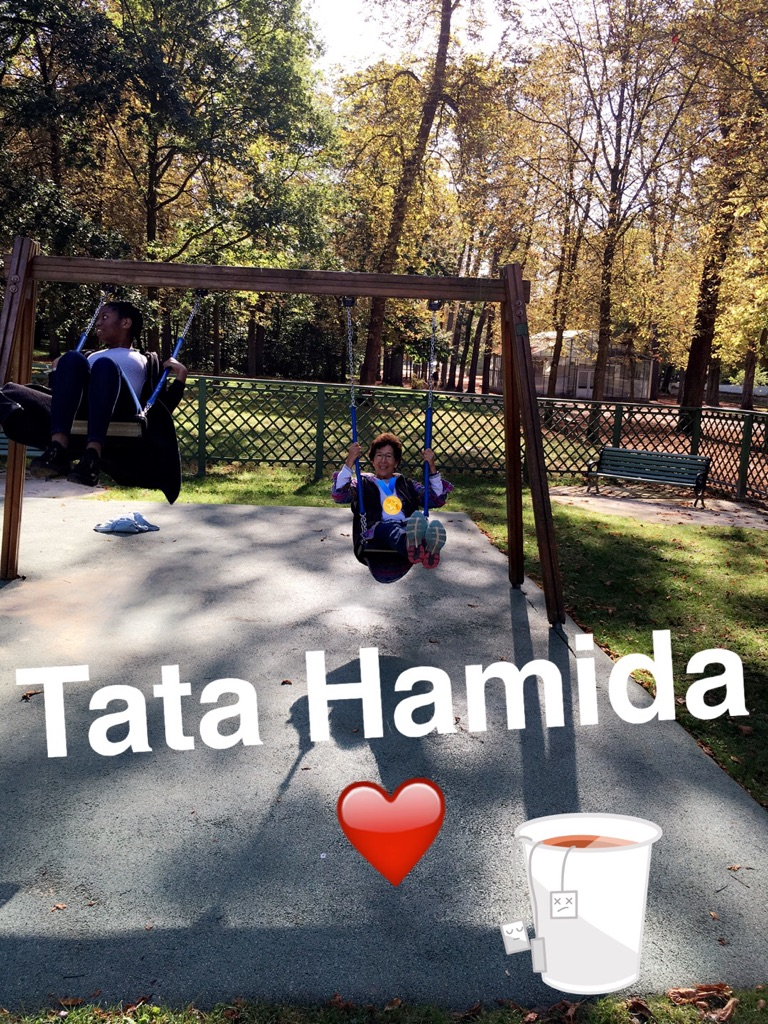 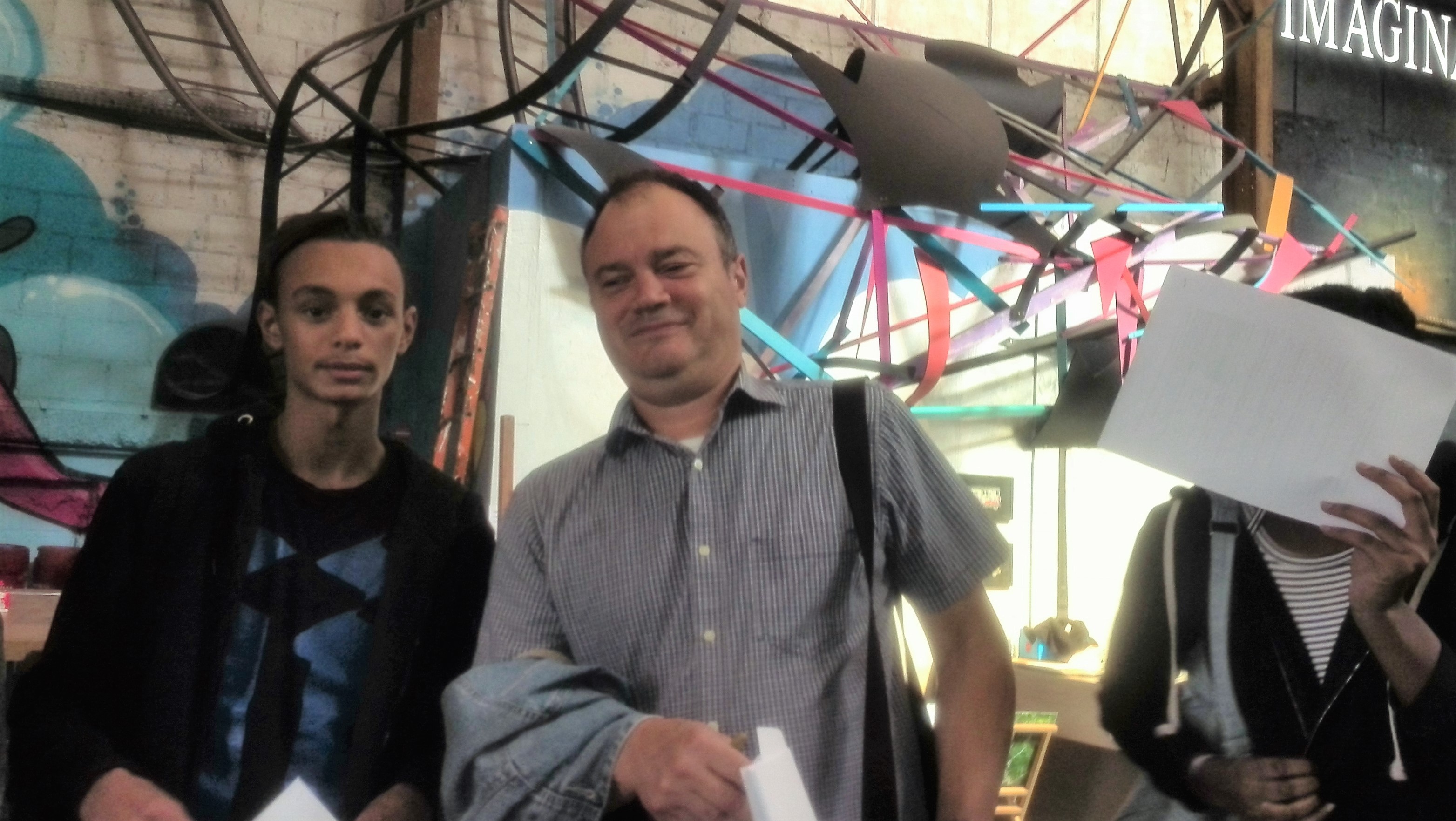 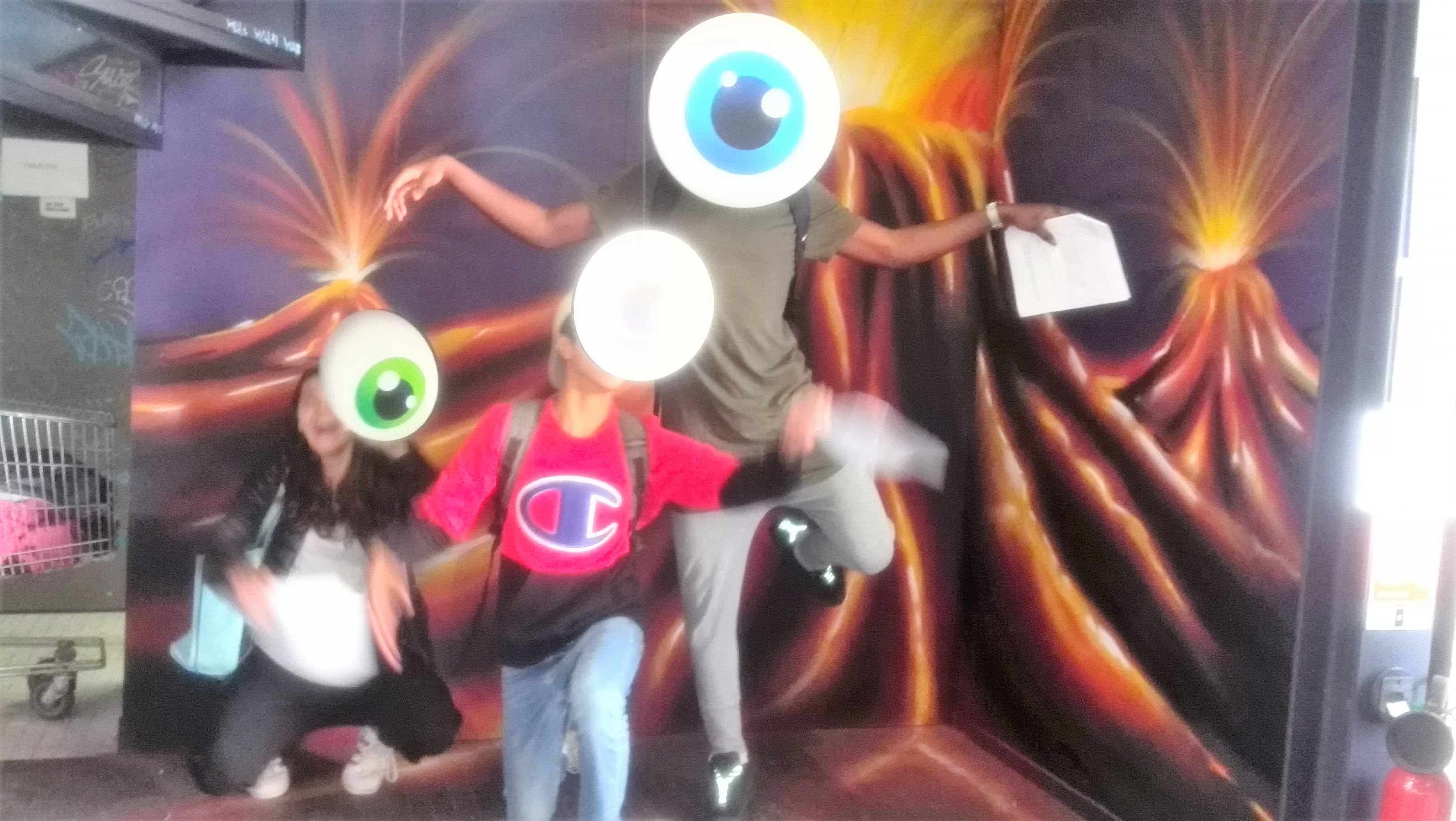